Workshop on Data Interoperability, InnoTrans, 21 September 2022
Strategy and Vision – High Level
Business Needs and Processes
IT is following business needs. The business is defining the requirements. 
Common Systems are just the enabler to support business needs

EU Legislation & TSIs (TAF&TAP)
Common and national systems have to be in line with EU legislations
Common and national systems are enabler to fulfil EU legislations

Common European IM Systems (Services for Sector) 
Common Systems shall use national information as much as possible
Common Systems must be connected to legacy systems via standardised interfaces 
Common Systems shall be able to act as data exchange platform  

Current IT Systems 
Common Systems shall be able to use functions from other systems
Common Systems shall use the same reference files (locations, segments)
Business Needs and Processes
EU Legislation & TSIs
Strategy 
&
Vision
Current IT Systems
Common European IM Systems
The current RNE Systems Overview
Train Run
Digital Train Information
!
Capacity based on Topology
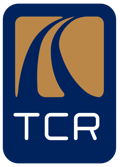 Digital Train 2.0
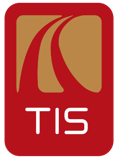 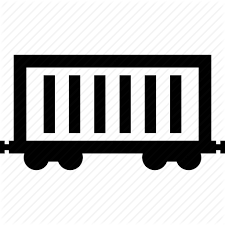 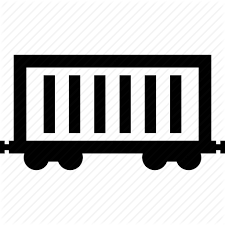 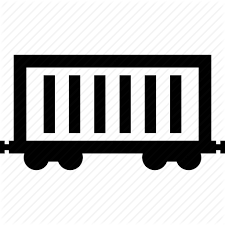 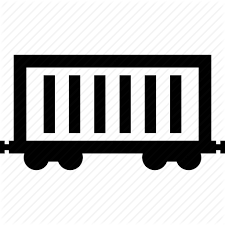 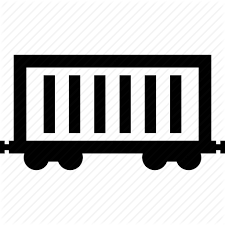 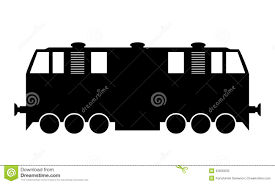 Train Performance Management
Capacity 
Allocation
PCS Mandatory Interface
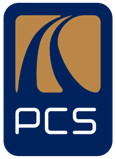 RollingPlanning
AnnualRequest
Late 
Request
Short termRequest
Digital Capacity Management
Capacity Broker (Ad-Hoc Request)
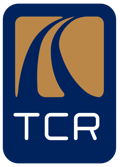 European Capacity Managing Tool
Ground Topology
Capacity Supply
Digital Infrastructure Information
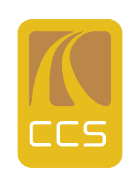 RINF
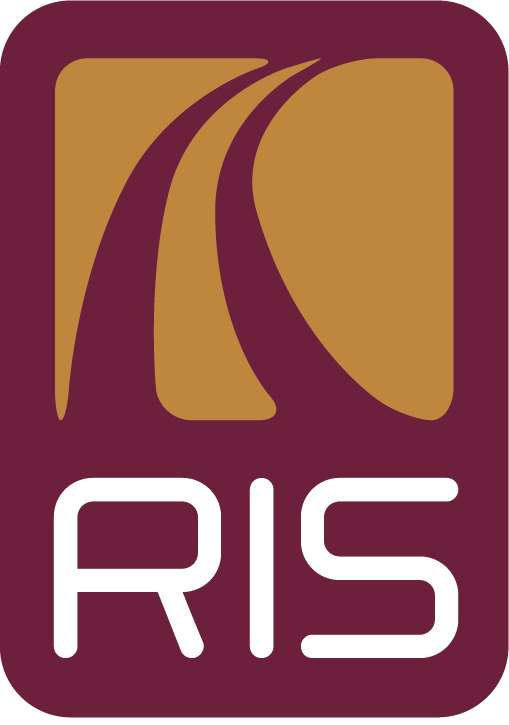 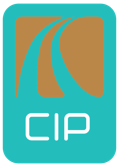 Rail Facilities Portal
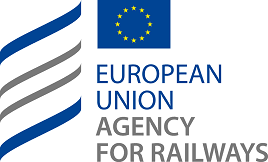 Digital Infrastructure Data Big Data 2.0
3
Digitalisation of the Network Statement
Three digital building blocks are based on the RNE IT strategy
Digital Infrastructure Information
Digital Capacity Management
Digital Train Information
To check interdependence between European Reference Files as RINF, TAF and TAP TSI and Rail Facility Portal. 

One common digital rail infrastructure platform. From planning to operation 
From building to maintaining.
European wide capacity strategy and a digital capacity model including already capacity restrictions (TCRs). 

Available capacity should be offered on short term European wide. Based on the Timetable Redesign Project (TTR) project
Real-Time information about the position of the train, locomotion and wagon (container) with reliable forecast information. 

Combination with train composition and first and last mile information.
IT related 
Strategy
RNE system & 
Application Level
Overview about non-personal Railway Data
Digital Infrastructure Information
Digital Capacity Management
Digital Train Information
Non-personal Railway Data
Data Access
Operational Data
Capacity Management Data
Standard Interfaces (XML, API, Common Interface, Linked Data ..)
Reporting
Infrastructure Data
|  5
Three digital building blocks are based on the RNE IT strategy
Digital Infrastructure Information
Digital Capacity Management
Digital Train Information
Operational Data

Inventory/Data Included
Train, Wagons, Container (TCM), Daily TT, Movement, ETA, GPS, …

Access/Regulations
(Restricted) Based on TAF/TAP


Partnerships
RUs UIC, RFF, UIRR, UIP, …

Long Term (Data) Strategy 
EU alignment, EU Mobility Data Spaces
Capacity Management Data

Inventory/Data Included
TCRs, Capacity Strategy & Model, Capacity Request, Capacity Offer, ..

Access/Regulations
(Restricted) Based on TAF/TAP, Regulations

Partnerships
FTE, RUs, Allocation Bodies…

Long Term (Data) Strategy 
EU alignment, EU Mobility Data Spaces
Infrastructure Data

Inventory/Data Included
Infrastructure Topology Information


Access/Regulations
(Open) Based on RINF, TAF/TAP


Partnerships
ERA, EC, IMs, RUs

Long Term (Data) Strategy 
EU alignment, EU Mobility Data Space
Cooperation for Digital Infrastructure Information
Digital Infrastructure Information
Digital Capacity Management
Digital Train Information
Operational Data

Inventory/Data Included
Train, Wagons, Container (TCM), Daily TT, Movement, ETA, GPS, …

Access/Regulations
(Restricted) Based on TAF/TAP


Partnerships
RUs UIC, RFF, UIRR, UIP, …

Long Term (Data) Strategy 
EU alignment, EU Mobility Data Spaces
Capacity Management Data

Inventory/Data Included
TCRs, Capacity Strategy & Model, Capacity Request, Capacity Offer, ..

Access/Regulations
(Restricted) Based on TAF/TAP, Regulations

Partnerships
FTE, RUs, Allocation Bodies…

Long Term (Data) Strategy 
EU alignment, EU Mobility Data Spaces
Infrastructure Data

Inventory/Data Included
Infrastructure Topology Information


Access/Regulations
(Open) Based on RINF, TAF/TAP


Partnerships
ERA, EC, IMs, RUs

Long Term (Data) Strategy 
EU alignment, EU Mobility Data Space
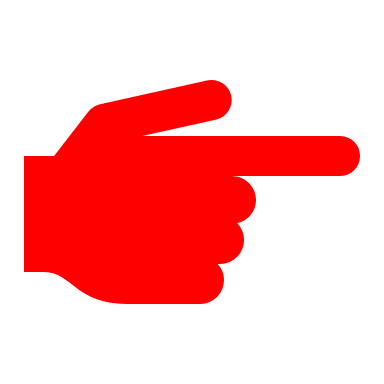 Partnership with ERA
RNE and ERA are responsible to manage reference data ​
ERA: RINF (detailed topology of the infrastructure intended to check compatibility between rolling stock and the networks)​
RNE: CRD, CIP, RFP, .. (high level topology for the planning and real-time follow up of the traffic)​

Challenges/issues:​
Redundancies for IMs: they have to upload data in two systems ​
Workload for IMs: often the RINF and CRD data are updated manually​
For the "next-generation" train planning and follow-up within RNE, the CRD data are not detailed enough
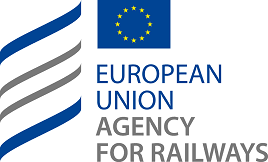 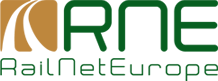 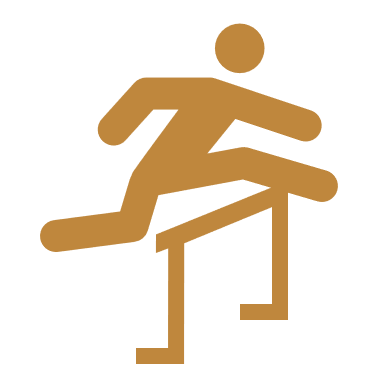 |  8
Principles of a common vision
To mitigate the challenges and provide a stronger reference database for the benefit of the sector, RNE and ERA join forces​ and elaborate a joint vision
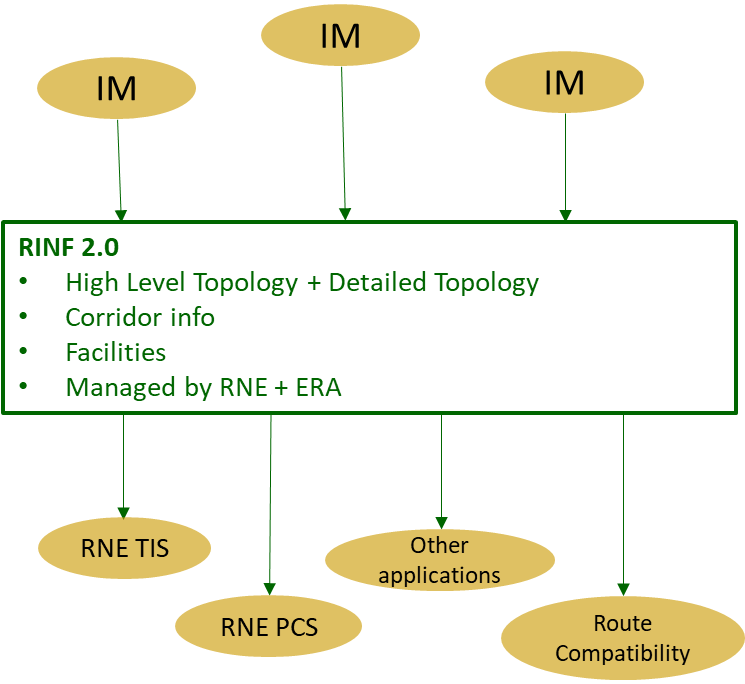 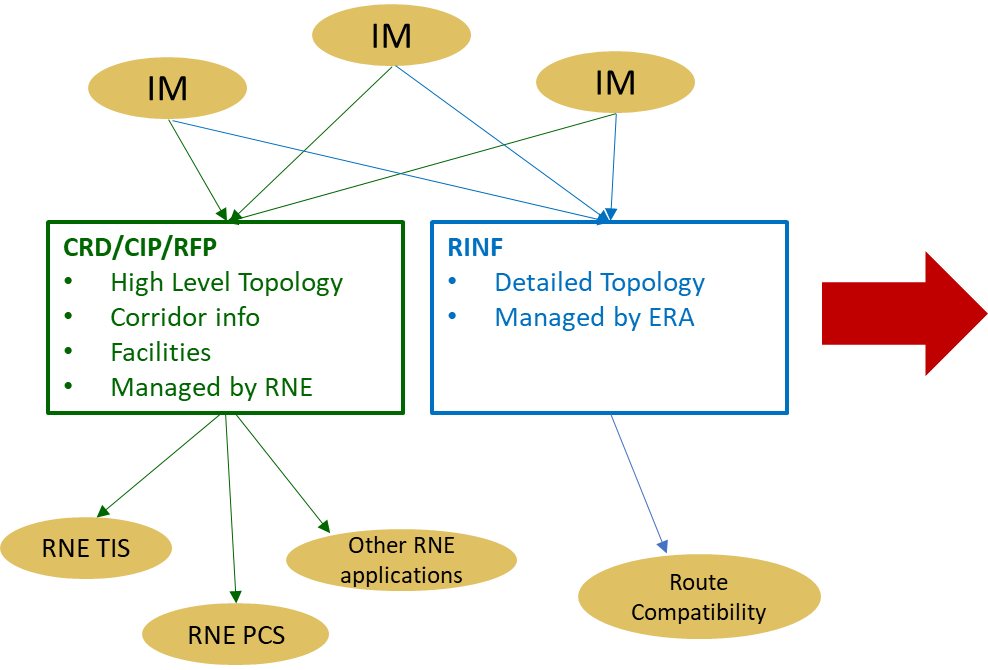 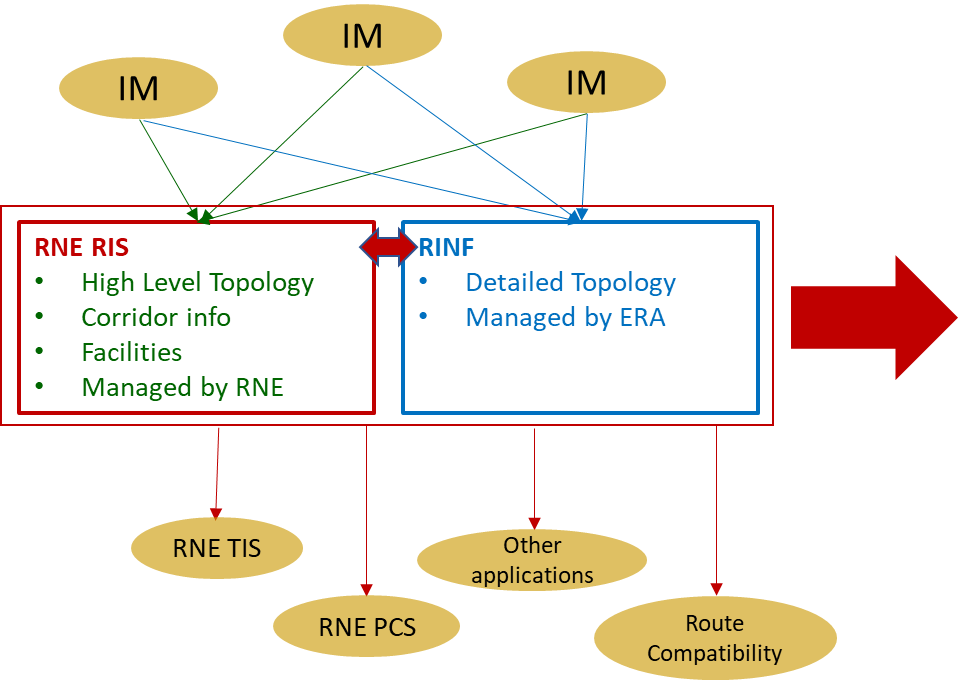 9
Benefits of a Joint Approach
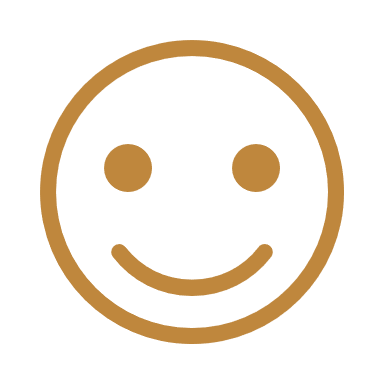 Avoid frustration among the sector that RINF data needs to be provided but is hardly used​

Higher data quality because the usage of data as inconsistencies will be reported​

Co-host ONE single database instead of two (several) separate ones

Data access will be fair and easy

Re-use of data is facilitated
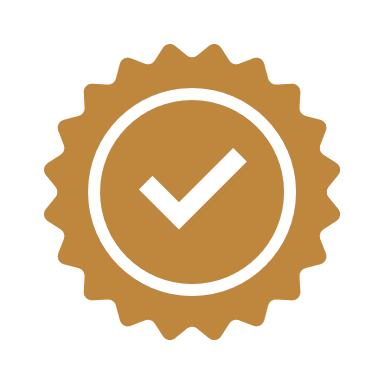 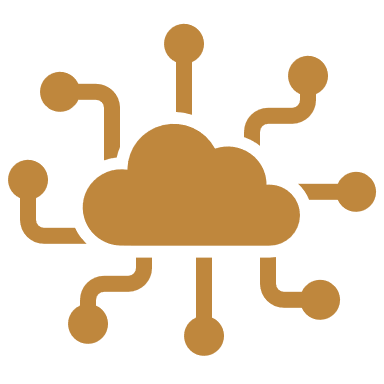 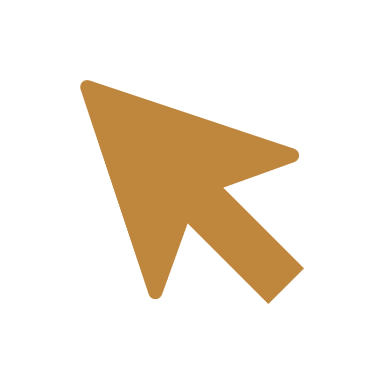 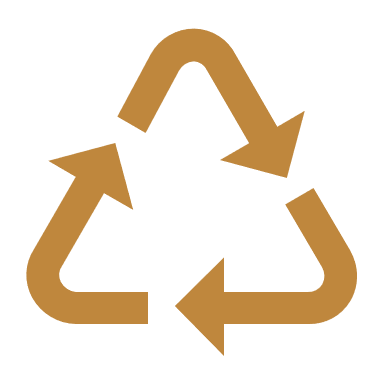 10
Context
Digital Infrastructure Information
Digital Capacity Management
Digital Train Information
Operational Data

Inventory
Data Included
Train, Wagons, Container (TCM), Daily TT, Movement, ETA, GPS, …
Access/LM
(Restricted) Based on TAF/TAP


Partnerships
RUs UIC, RFF, UIRR, UIP, …

Long Term Data Strategy 
EU alignment, EU Transport Data Spaces
Capacity Management Data

Inventory 
Data Included
TCRs, Capacity Strategy & Model, Capacity Request, Capacity Offer, ..
Access/LM
(Restricted) Based on TAF/TAP, Regulations

Partnerships
FTE, RUs, Allocation Bodies…

Long Term Data Strategy 
EU alignment, EU Transport Data Spaces
Infrastructure Data

Inventory 
Data Included
Infrastructure Topology Information
Access/LM
(Open) Based on RINF, TAF/TAP



Partnerships
ERA, EC, IMs, RUs

Long Term Data Strategy 
EU alignment, EU Transport Data Spaces
11
Digital Platform (DP-RAIL)
The scope of the IMs (RNE) “Digital Train Information” is complementary with “Digital Platform (DP-Rail)” and the common topics are:
The link with Digital Train project
Operational train number/unique train identifier 
Migration of secondary location and CRD population (and reference files)
Punctuality monitoring reporting
Digital Capacity Management

The “Digital Platform (DP-Rail)” aims at exchanging high-quality operational data on:
2 - Digital Train Handover
1 - Digital Train Operation
3 - Digital Consignment note
4 - Digital Train Composition
5 – Telematics Data Sharing
7 – ETA Data Sharing
6 – Train Harmonisation
12
Collaboration field – link with Digital Train Project
RNE position: The data within the scope of the Digital Train project are:
Train Running forecast
Terminal Data connection
Tracking & Tracing (GNSSS) – Train, Wagon, Units
Train Run/Composition
Train Linking based upon the Train Composition
Punctuality monitoring reporting
Rail Collaborative Decision Making
13
Thank you
14